NOTA TÉCNICA Nº 03/2024
CGVDI/DPNI/SVSA/MS
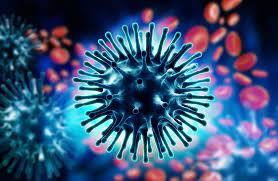 Gerência de Vigilância Epidemiológica das Doenças Transmissíveis
Superintendência de Vigilância em Saúde
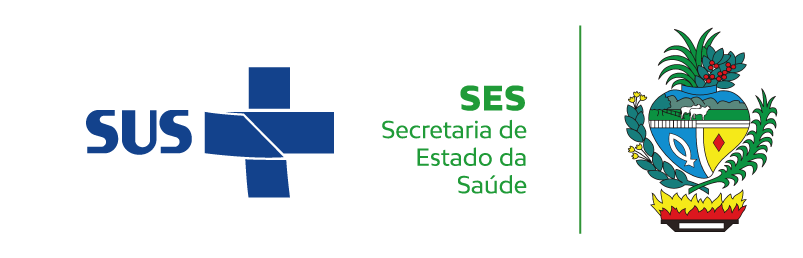 Influenza A variante de origem suína Paraná: 2015 a 2023
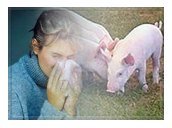 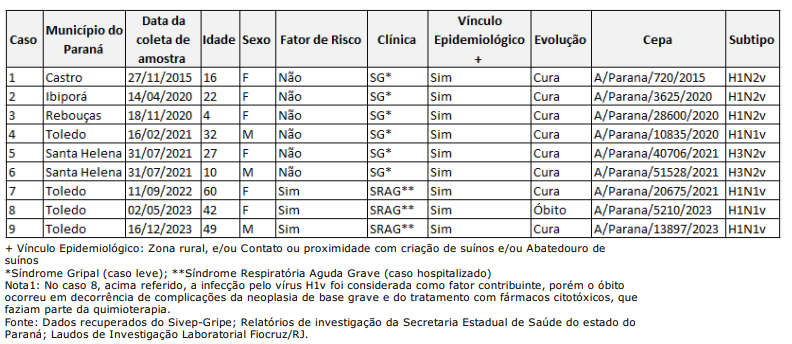 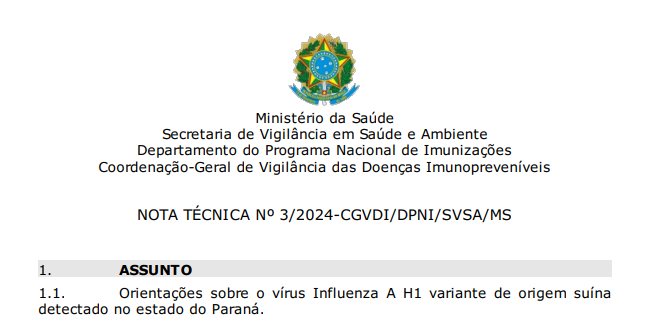 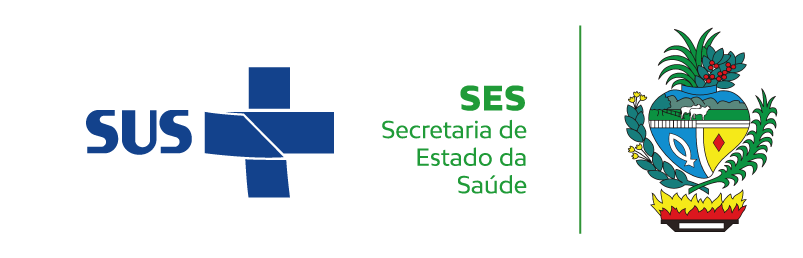 Unidades Sentinelas de Síndrome Gripal: implantadas em Goiás
% de casos de SG: coletar 05 amostras por semana epidemiológica (Meta: 80%)

% de semanas epidemiológicas com digitação do agregado em todas as semanas epidemiológicas (Meta: 90%)
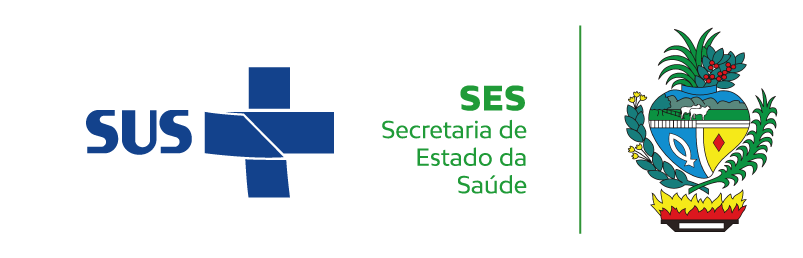 * Dados preliminares extraídos do SIVEP Gripe dia 15 de março de 2024
Unidades Sentinelas de Síndrome Gripal: parcialmente implantadas em Goiás
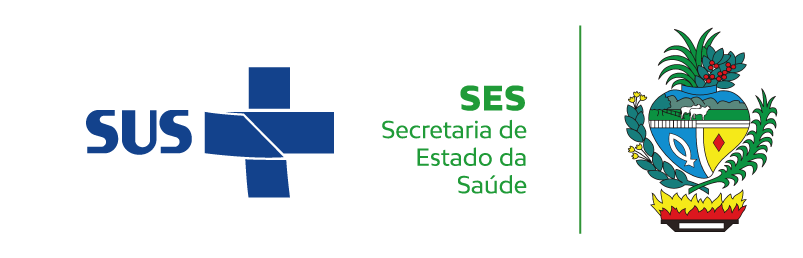 * Dados preliminares extraídos do SIVEP Gripe dia 15 de março de 2024
Unidades Sentinelas de Síndrome Gripal: 
não implantadas em Goiás
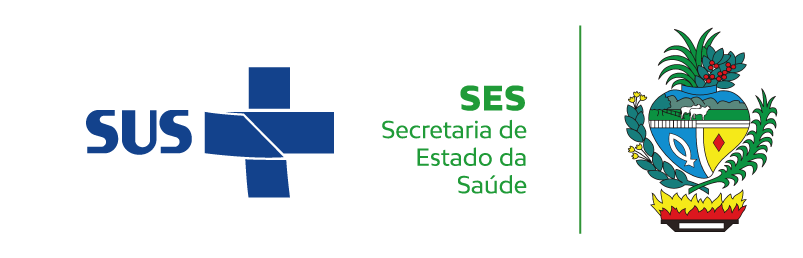 * Dados preliminares extraídos do SIVEP Gripe dia 15 de março de 2024
E-mail: sindromegripal.goias@gmail.com
Telefone: (62) 3201-7880
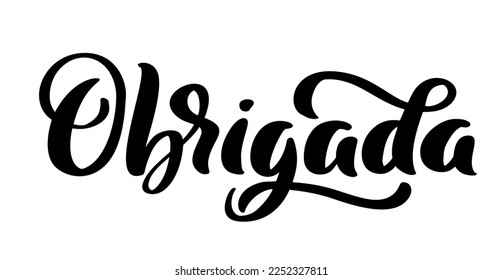 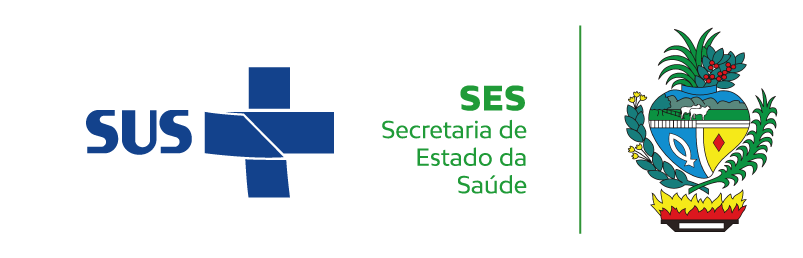